ASLS Writing competition
ASLS Competition Rules
The story must be no longer than 750 words.
The story must be written in Scots (any dialect) or a mix of English and Scots.
It must be your own original work.
Each school may submit 6 entries
The deadline is 31st May 2016
Resources to Help You
A website with a good ‘word bank’ of Scots words:
http://www.scotshoose.com/

100 Key Scots words for your area:
http://www.educationscotland.gov.uk/learningandteaching/curriculumareas/languages/scotslanguage/supportmaterials/genericresource_tcm4869283.asp

Oor Wullie’s guide tae Scots Language:
http://digital.nls.uk/oor-wullie/
Watch…
Watch the following videos and listen to the advice that Phil Earle gives on writing:

http://www.scottishbooktrust.com/learning/learning-resources/resource/phil-earles-creative-writing-masterclass
Write…
Planning your story: Character

Think of your main character, and make notes on the following:

Name, age, gender.
Occupation, family background.
Physical appearance and personality.
What is their earliest memory and why is it important?
Write…

Planning your story - Setting

What season does your story take place in?
Is your story set in the past, present or future? How will this influence the characters and plot?
Where does your character live?
What is their house like?
Write…

Planning your story - Plot

What will your character be doing as your story begins?
What happens to them in the middle of the story?
What does your character wish to achieve and what obstacle will they have to overcome?
What will events lead up to… what will be the climax of the story?
How will your story end?
Talk…
Phil Earle discusses hot-seating in his video… now it’s your turn to try!

A volunteer should take a seat in front of the class and pretend to be the character that they’ve created. The class should then ask the ‘character’ questions.

Pair Task
Write down 3 insightful questions to ask a character.
Read…
Now read the examples of Scot stories.
In groups, discuss the following:

What is good about the story?
What could be improved?
Are there any Scots words that you already know?
Are there any new Scots words? Can you work out what they mean?
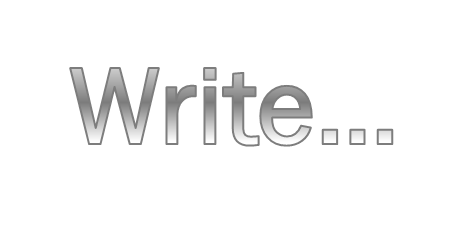 Now you are ready to write your story!

Don’t forget to use Phil Earle’s advice and the following websites to help you:

http://www.educationscotland.gov.uk/learningandteaching/curriculumareas/languages/scotslanguage/supportmaterials/genericresource_tcm4869283.asp

http://www.scotshoose.com/

http://digital.nls.uk/oor-wullie/